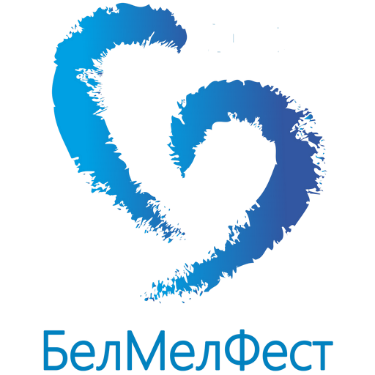 БелМелФестМеждународный фестиваль
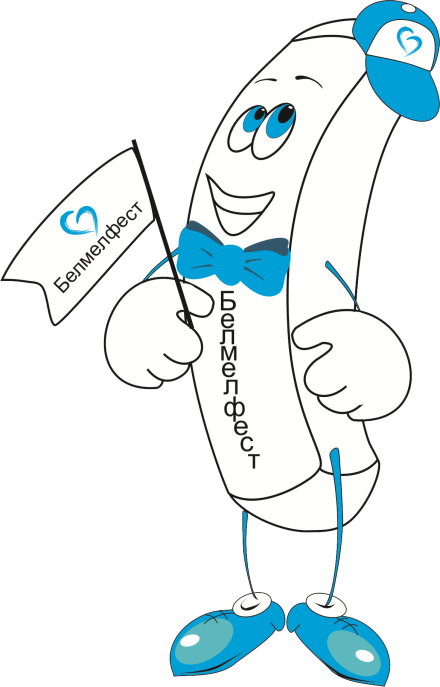 Белгород 2018
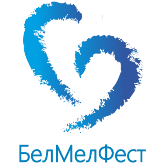 Миссия фестиваля способствовать продвижению города Белгорода и регионального продукта
Задачи
Организаторы
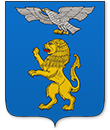 Проводить уникальное и современное событие в России
Развивать новые виды искусств
Подчёркивать преимущества «белого» и «мелового»: стремление в будущее, творчество, инновации, успех
Администрация города Белгорода

Соорганизатор
Департамент экономического 
развития Белгородской области
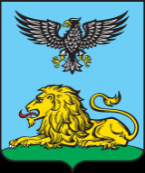 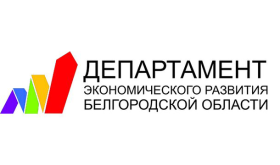 www.belmelfest.ru 
https://www.facebook.com/BelMelFest/  https://vk.com/belmelfest
2
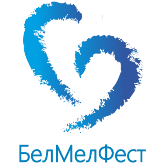 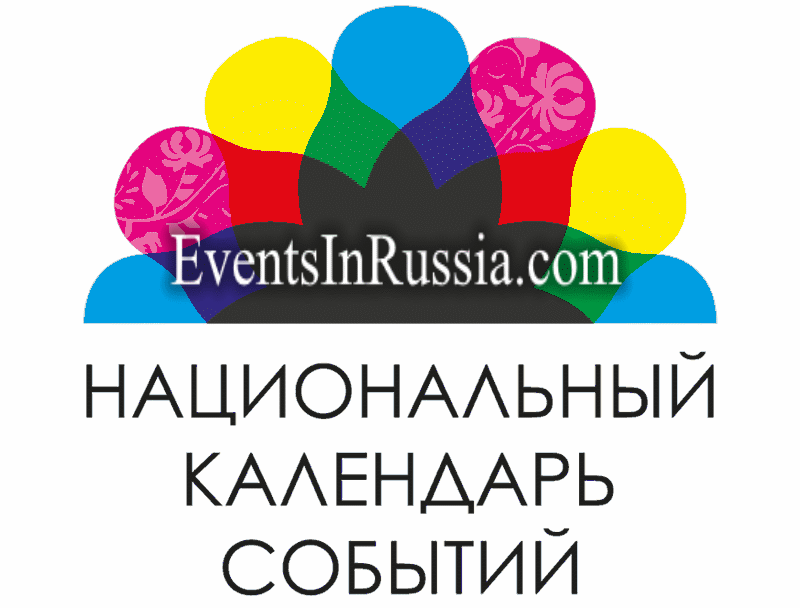 Национальное туристическое событие
Показатели
7 000 посетителей Фестиваля

2 фестивальных дня  

тонны мела

200 публикаций в СМИ ежегодно

Международные участники
Награды
Звания «Национальное событие года» (2018, 2017) 

Победитель премии 
«Russian Event Awards» в категории  «Лучшее молодёжное туристическое событие» (2016)

«Проект года» по версии Департамента экономического развития Белгородской области (2016)
www.belmelfest.ru https://www.facebook.com/BelMelFest/  https://vk.com/belmelfest
3
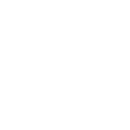 26 мая Белая гора (Калинина, 106)
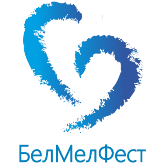 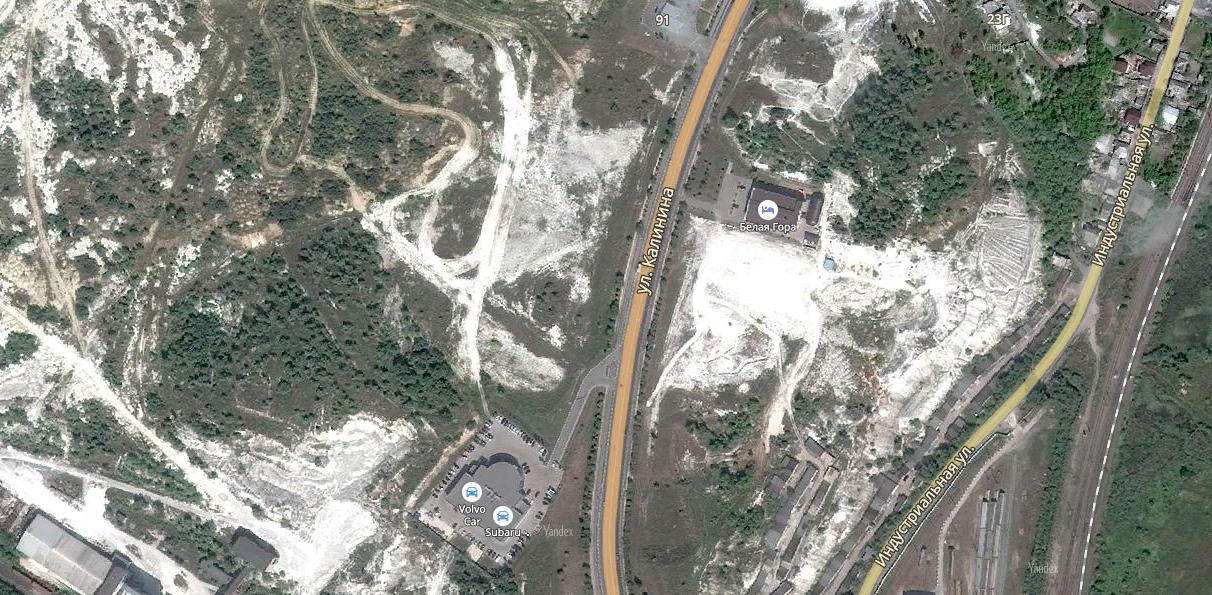 www.belmelfest.ru https://www.facebook.com/BelMelFest/  https://vk.com/belmelfest
4
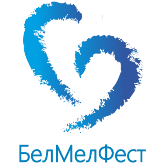 26 мая Белая гора (Калинина, 106)
3D-рисунки
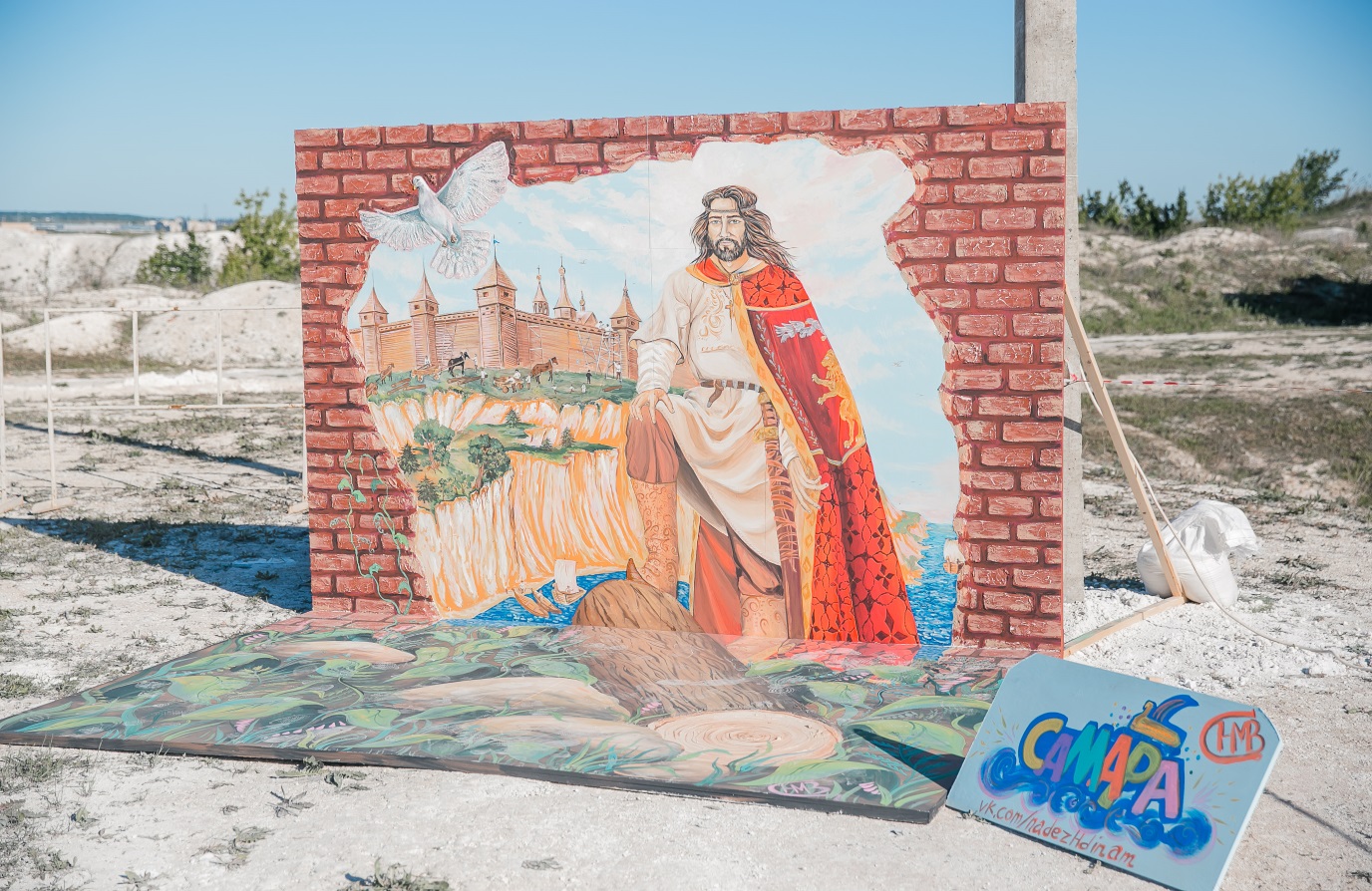 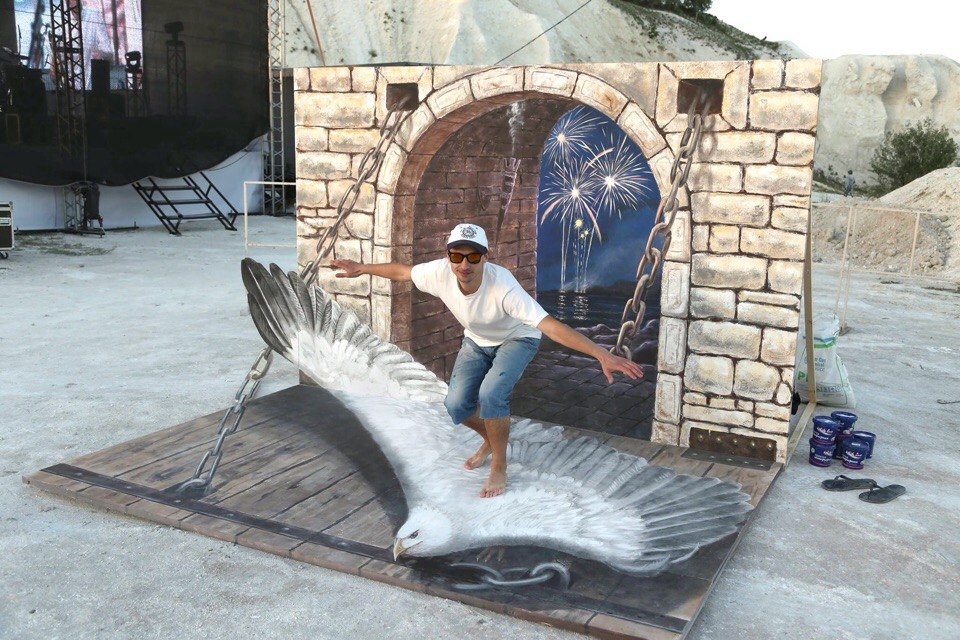 www.belmelfest.ru https://www.facebook.com/BelMelFest/  https://vk.com/belmelfest
5
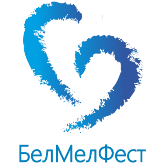 26 мая Белая гора (Калинина, 106)
АВТОМотоспорт
«White motion»
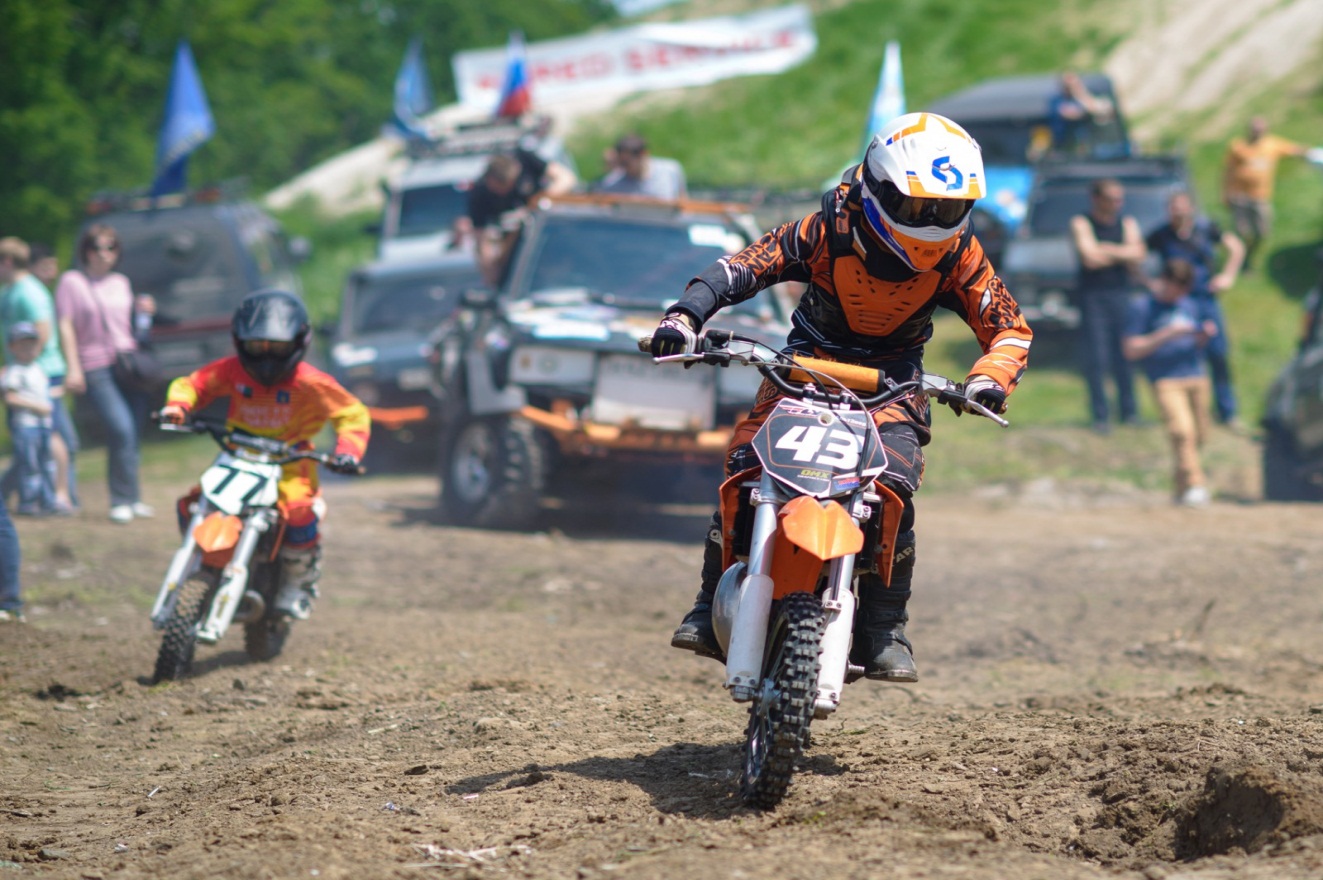 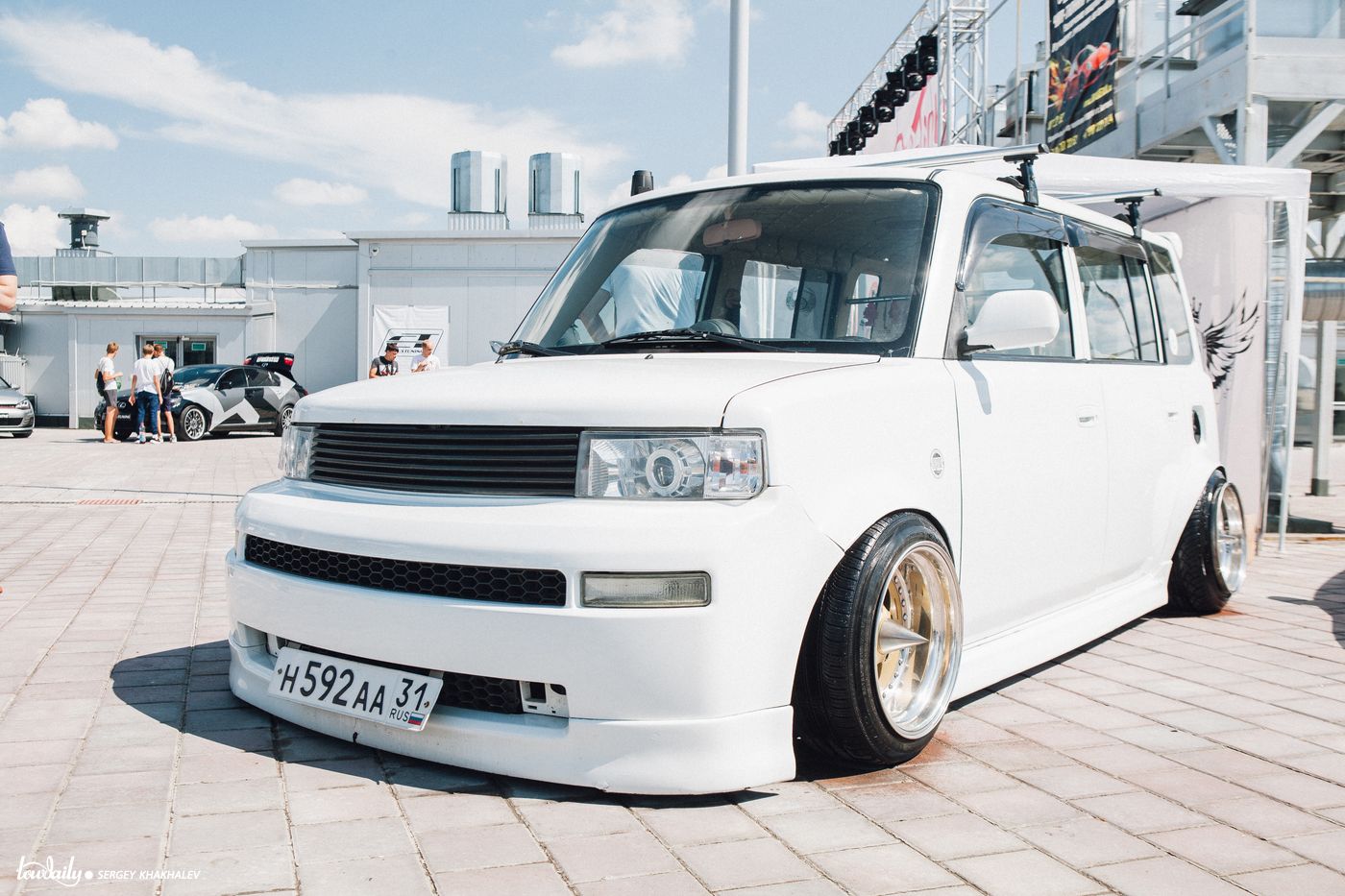 www.belmelfest.ru https://www.facebook.com/BelMelFest/  https://vk.com/belmelfest
6
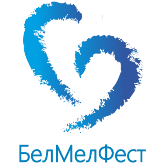 26 мая Белая гора (Калинина, 106)
Спортивная команда по трофи-рейдам «31 РЕГИОН»
Мастер-класс от
Краски «Holiday Paint»
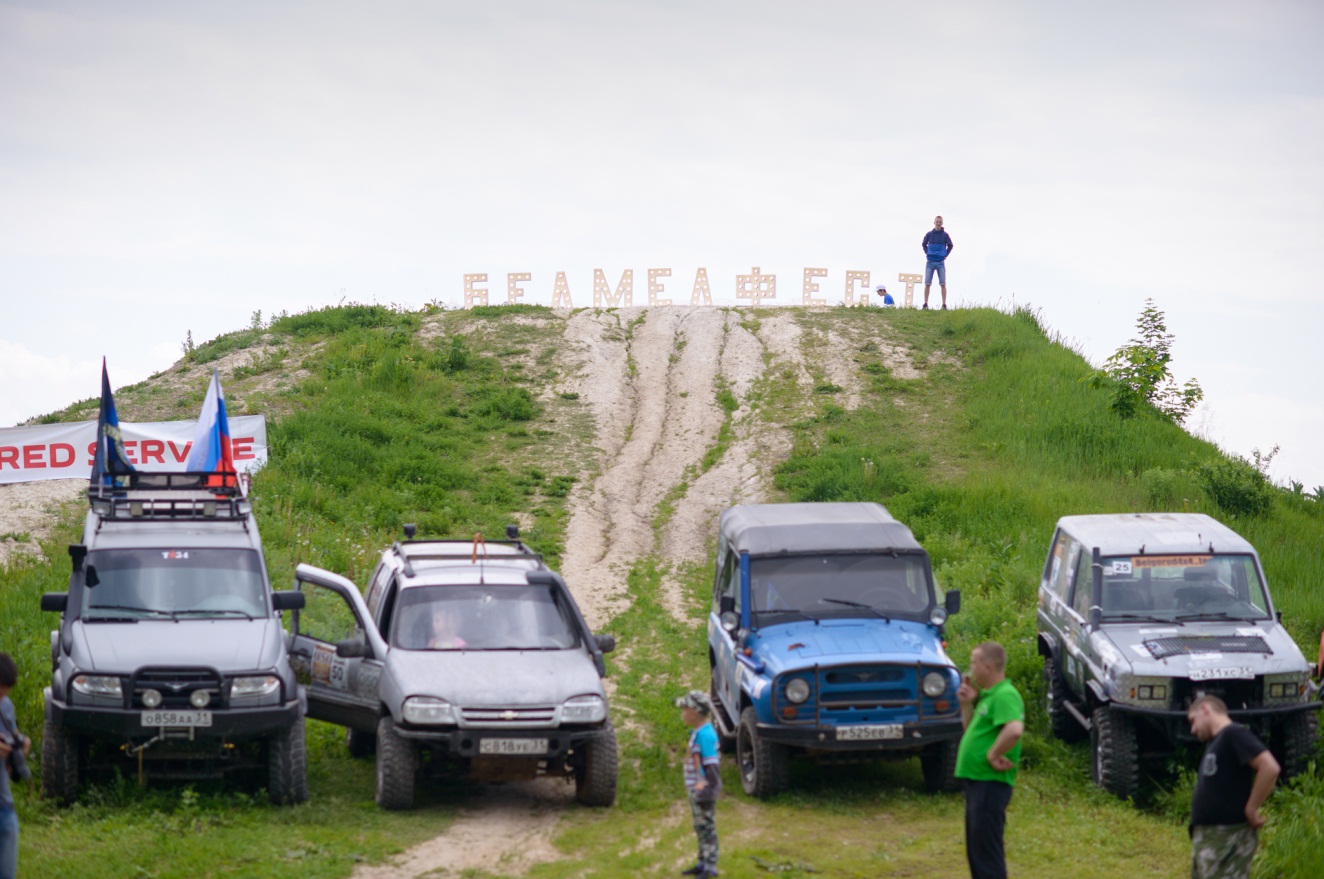 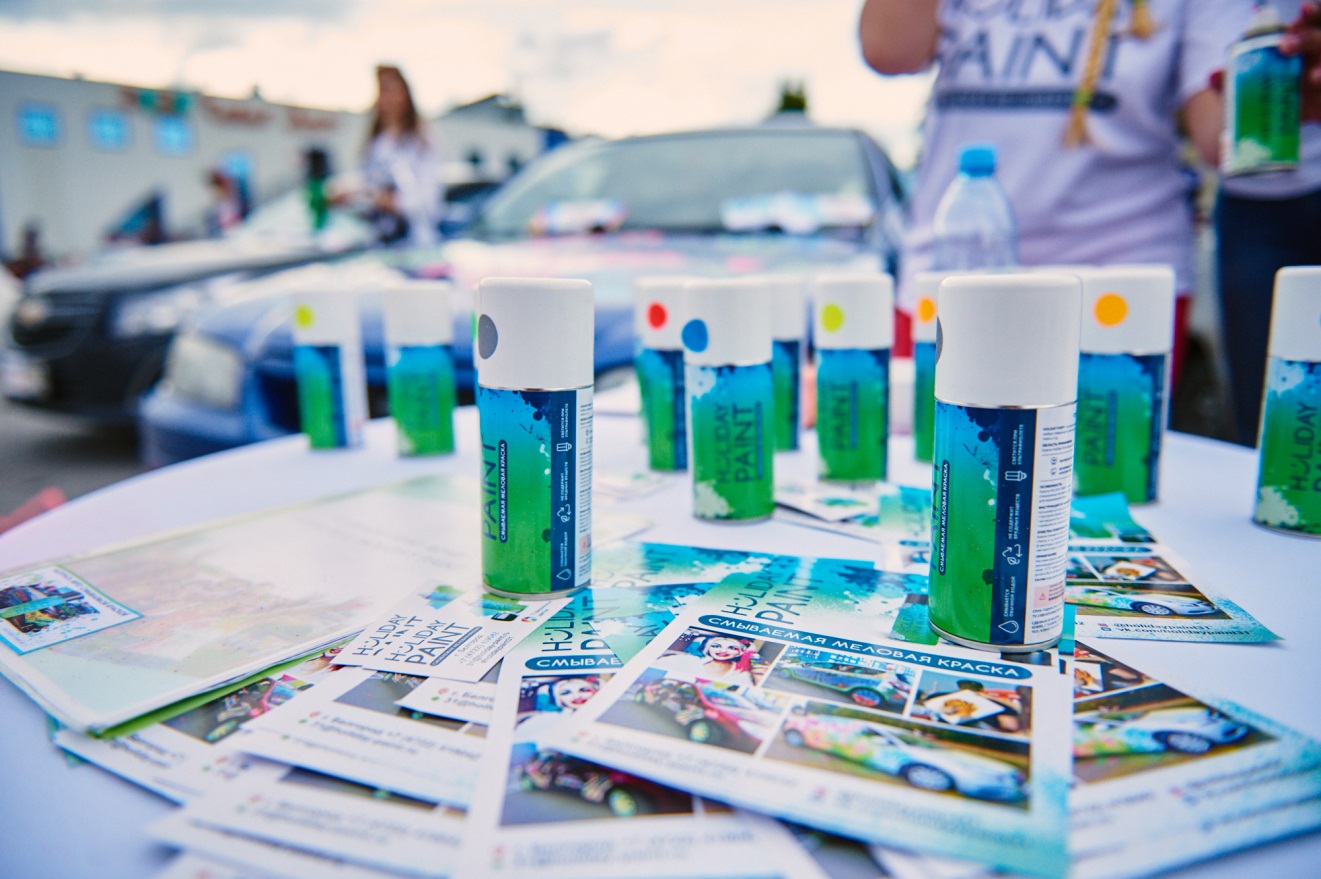 www.belmelfest.ru https://www.facebook.com/BelMelFest/  https://vk.com/belmelfest
7
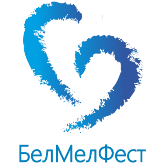 26 мая Белая гора (Калинина, 106)
БЕЛая вечеринка
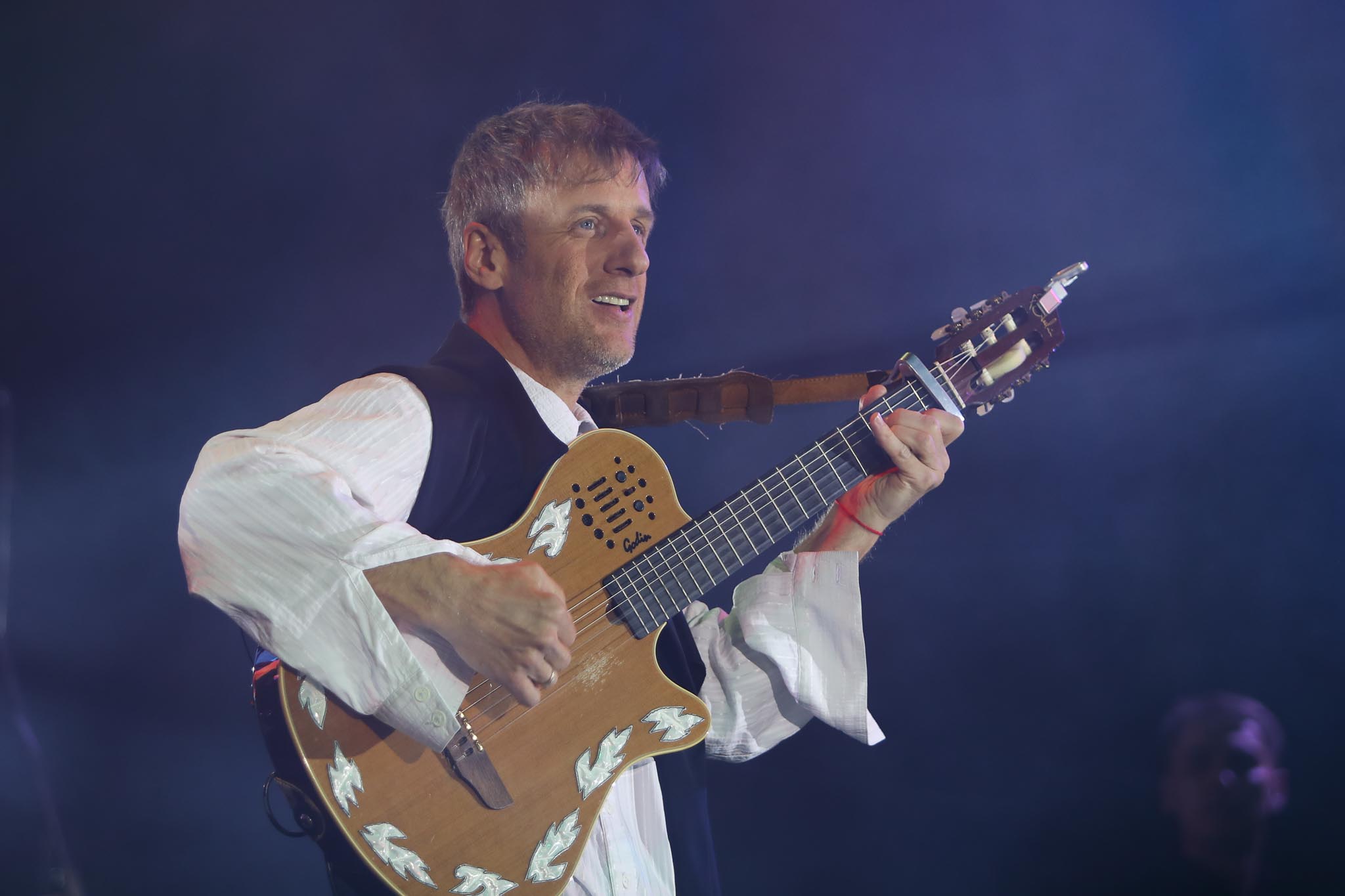 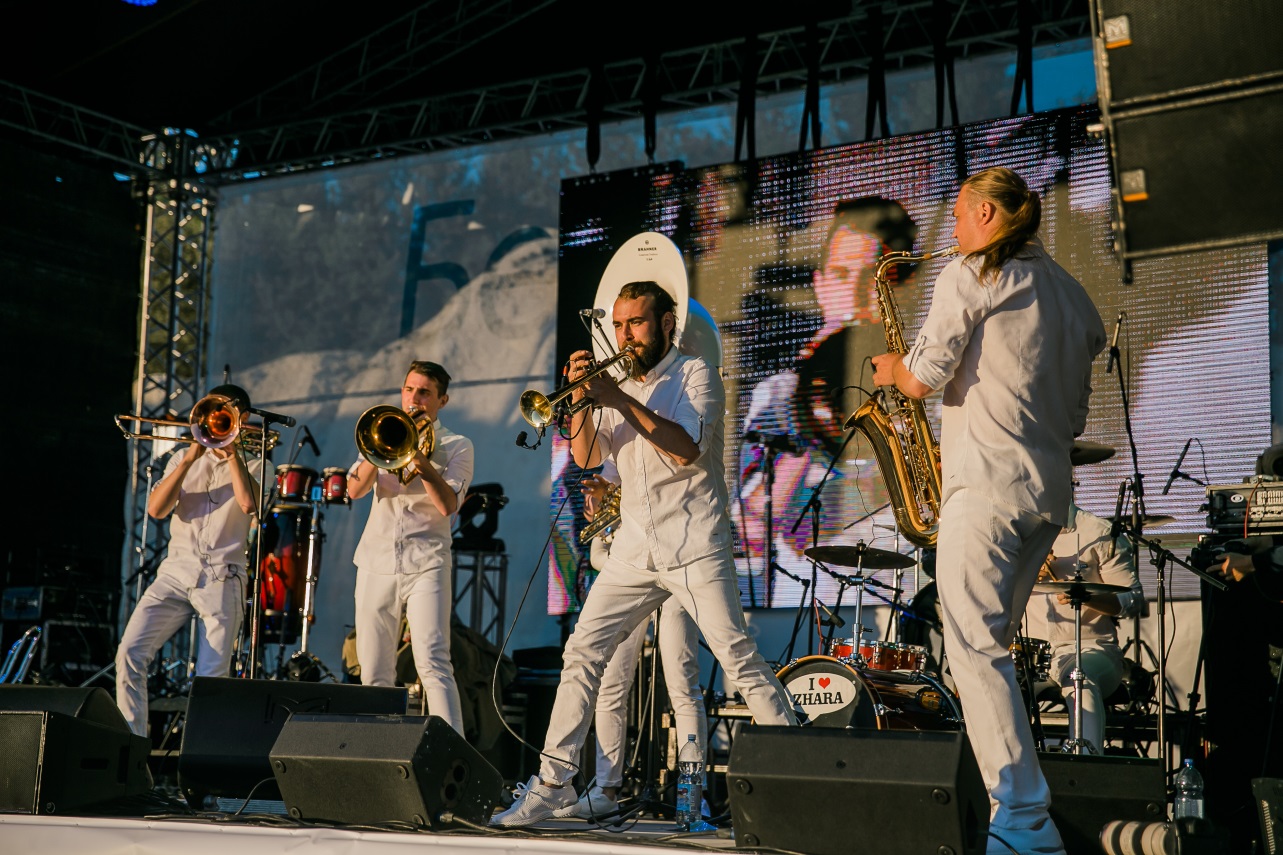 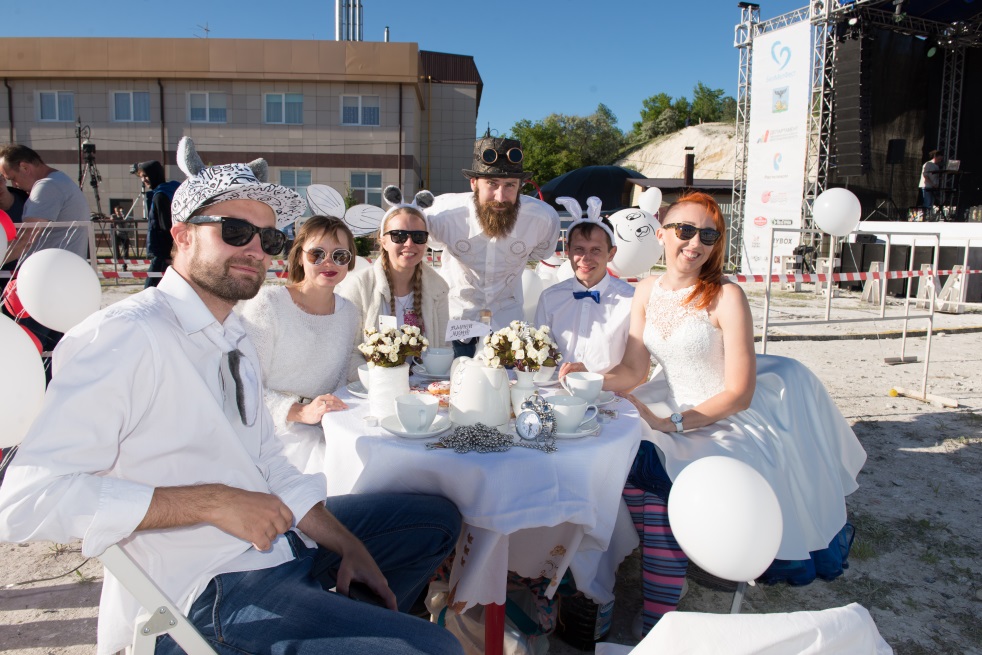 Звезда вечера – гитарист ДиДюЛя (БЕЛорусия)
#придивбелом
www.belmelfest.ru https://www.facebook.com/BelMelFest/  https://vk.com/belmelfest
8
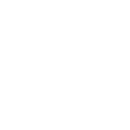 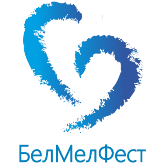 27 мая Парк Победы(новая сцена)
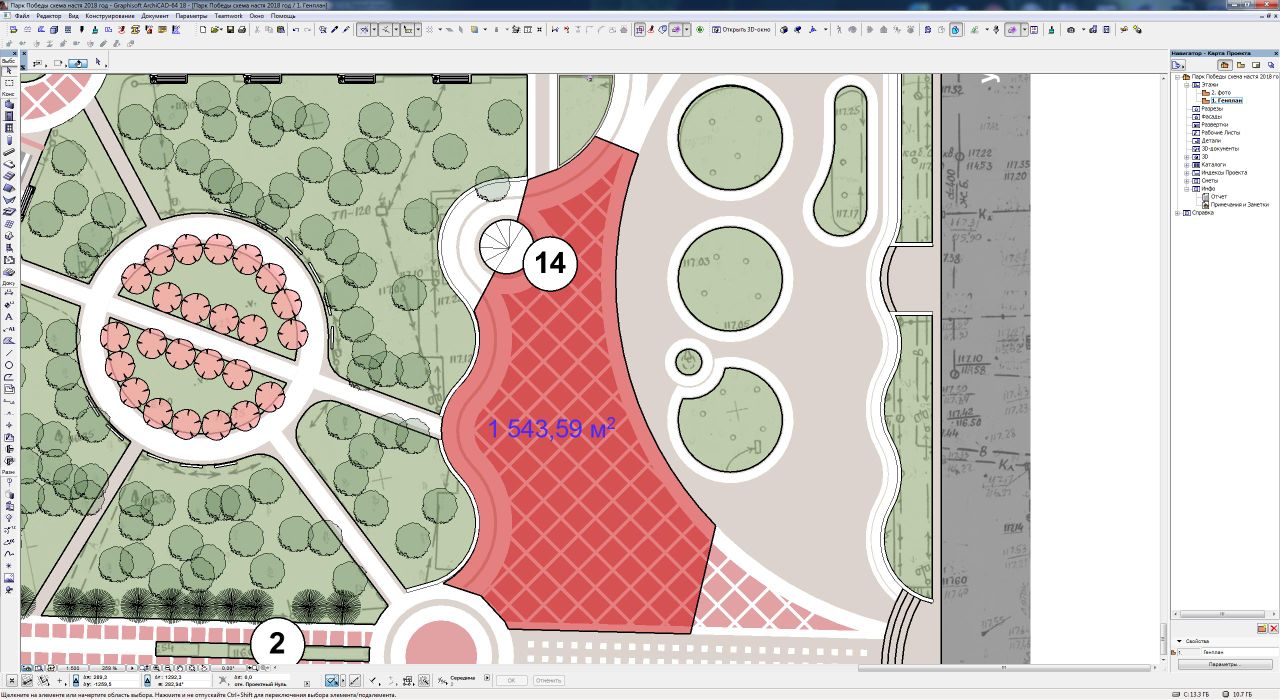 9
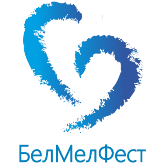 27 мая Парк Победы(новая сцена)
Детские рисунки на асфальте
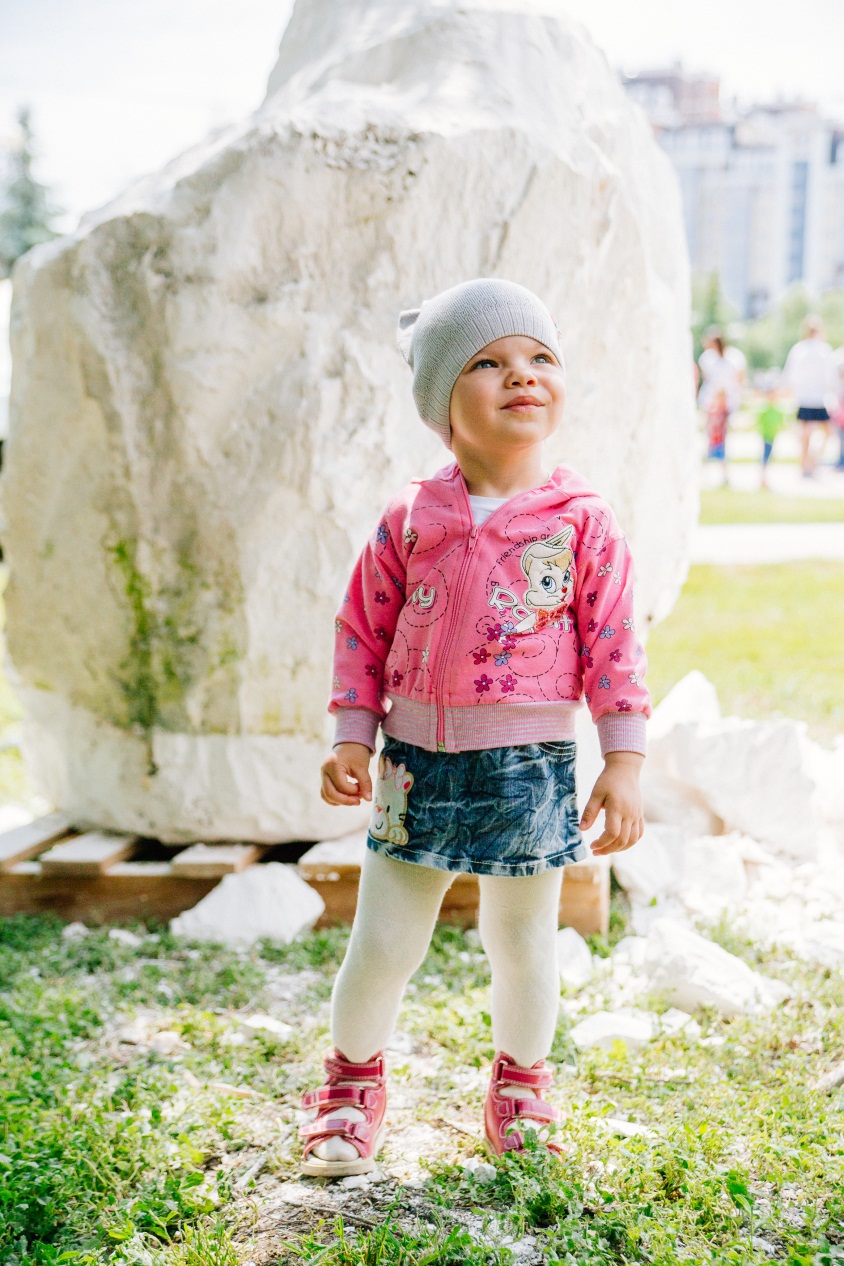 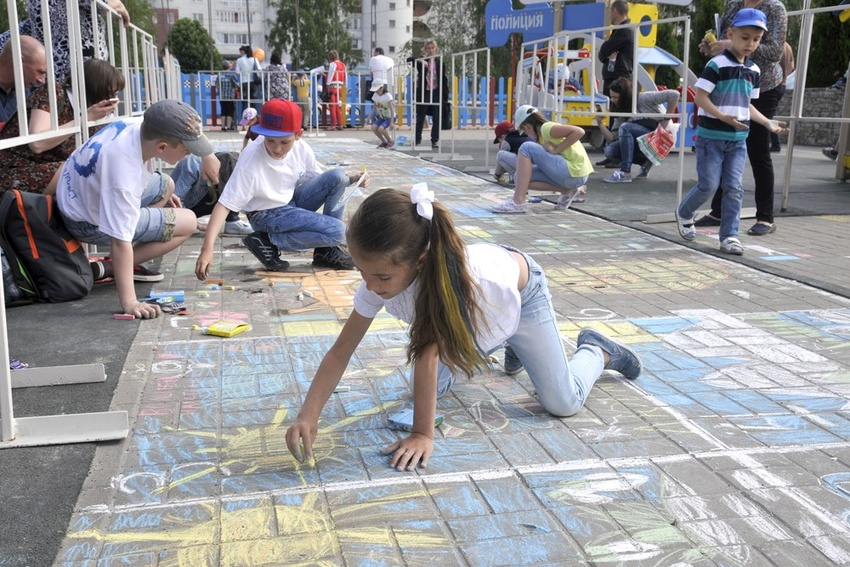 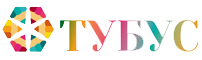 www.belmelfest.ru https://www.facebook.com/BelMelFest/  https://vk.com/belmelfest
10
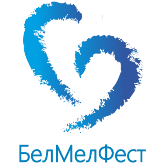 27 мая Парк Победы(новая сцена)
Парад Меловичков
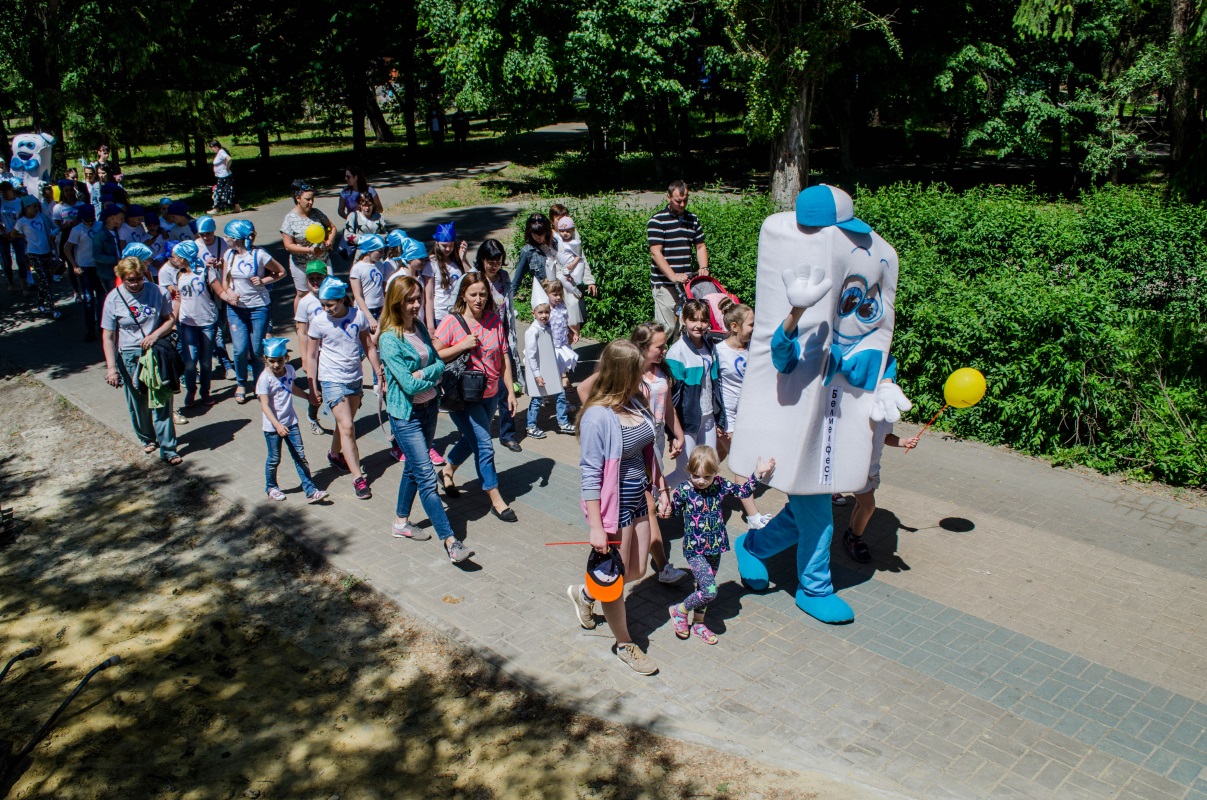 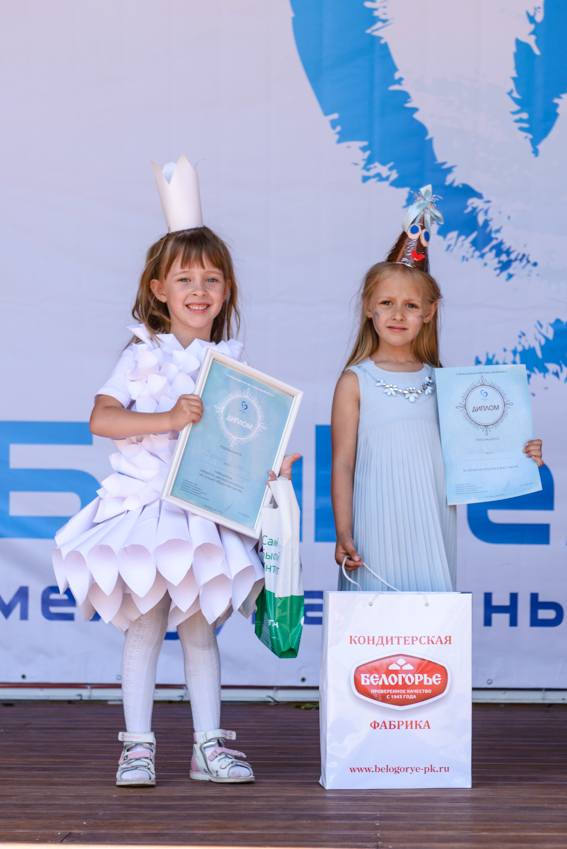 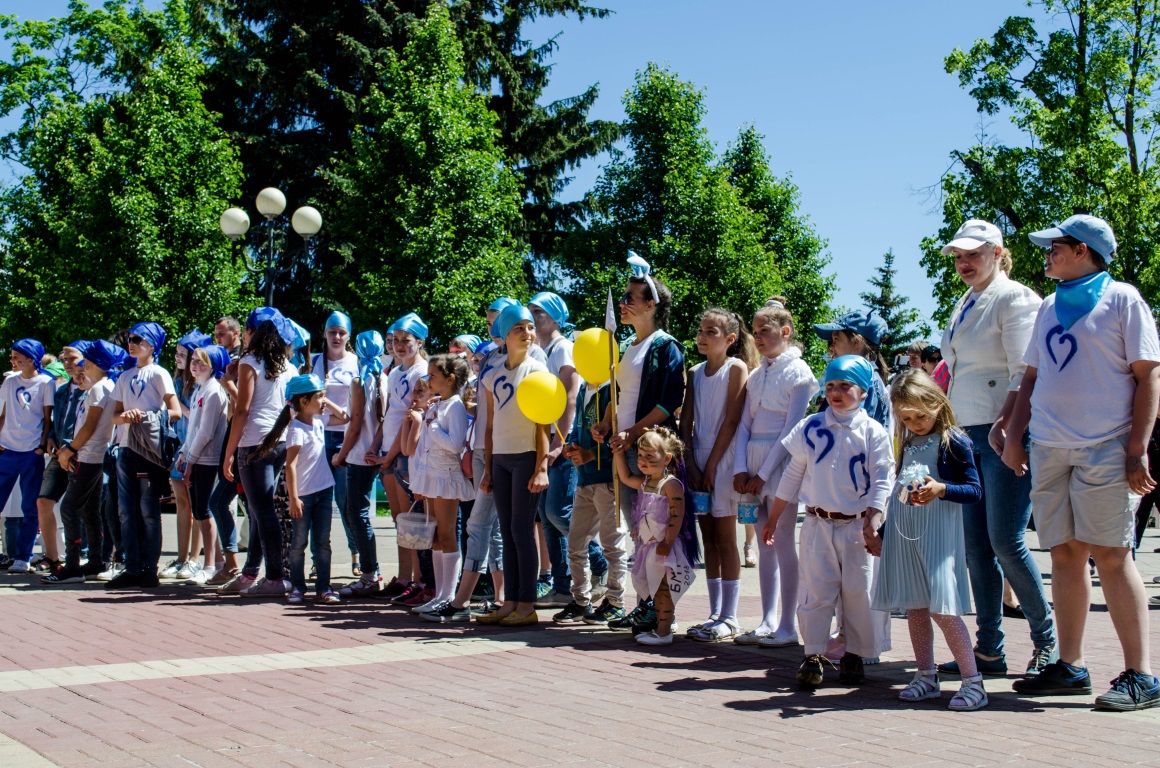 www.belmelfest.ru https://www.facebook.com/BelMelFest/  https://vk.com/belmelfest
11
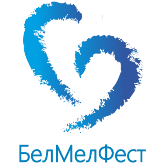 27 мая Парк Победы(новая сцена)
Чемпионат по каптестингу
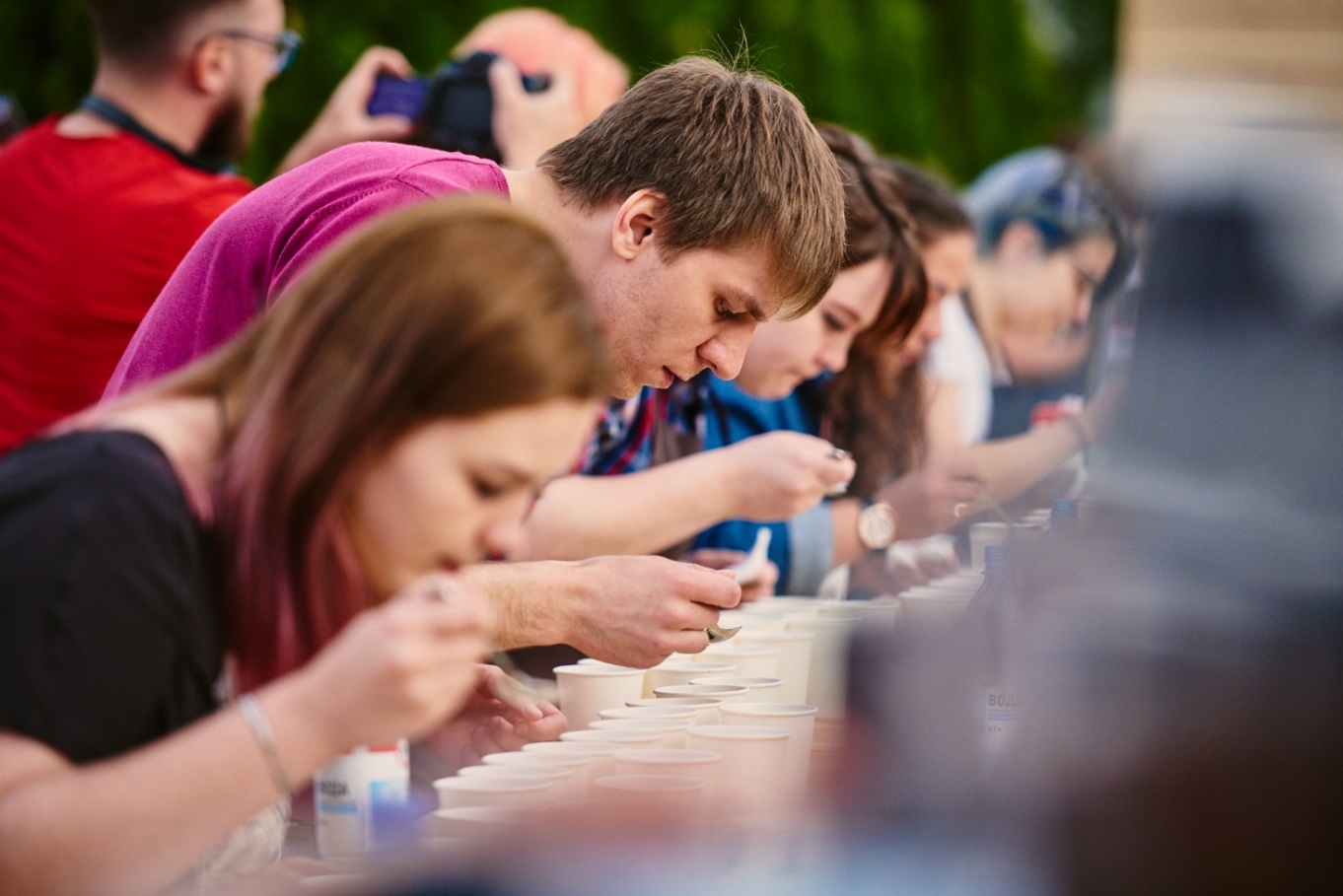 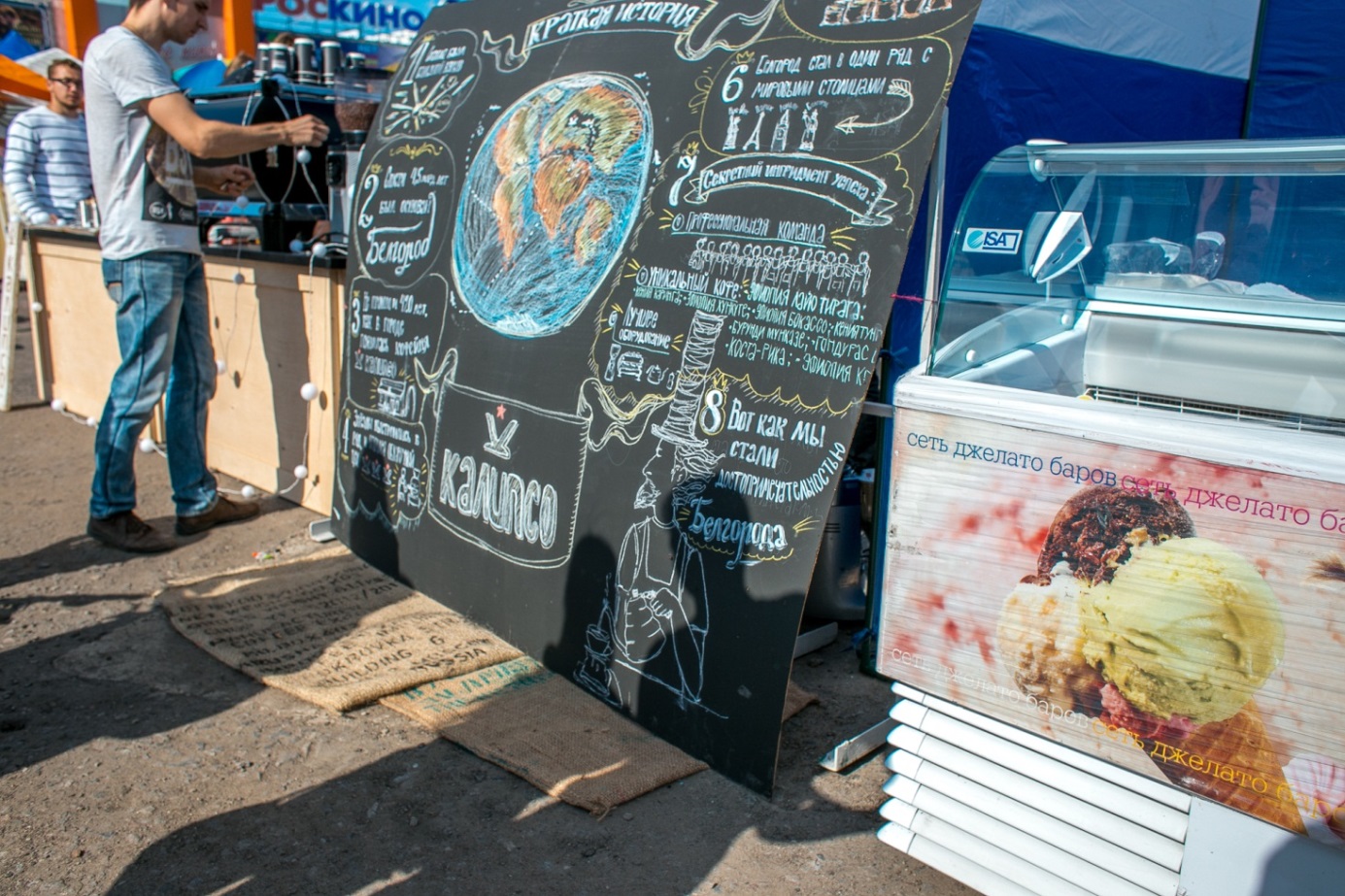 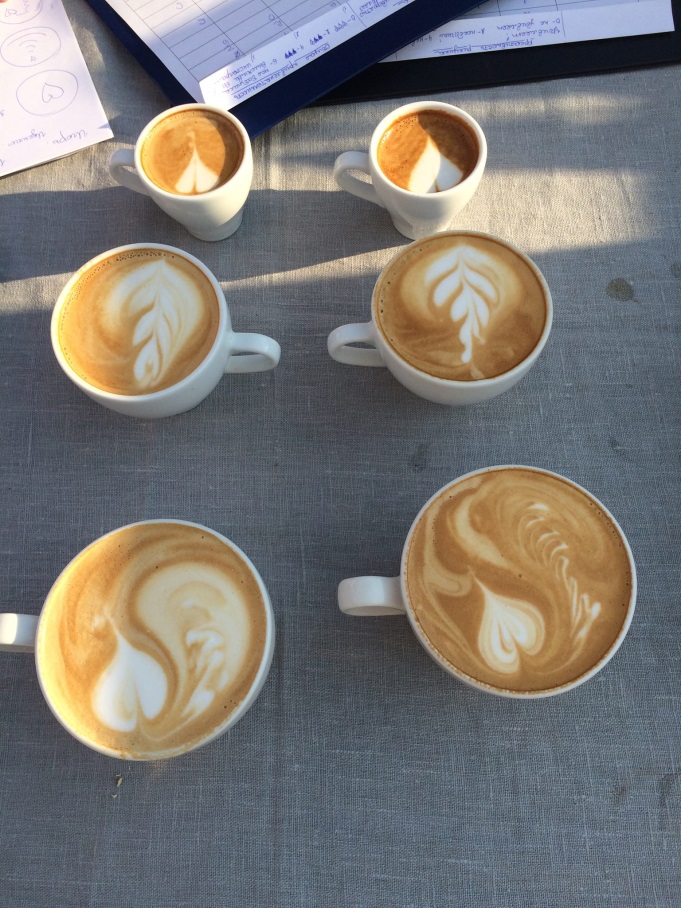 ROCK PARTY
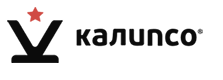 www.belmelfest.ru https://www.facebook.com/BelMelFest/  https://vk.com/belmelfest
12
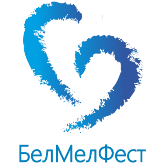 ПАРТНЁРЫ БелМелФеста-2018
Генеральные партнёры
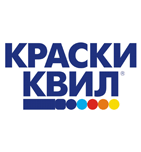 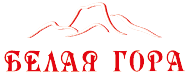 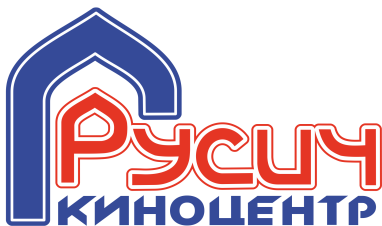 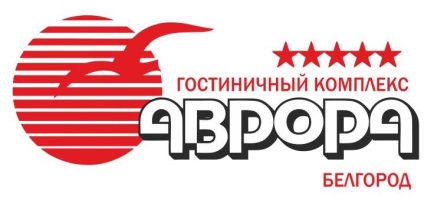 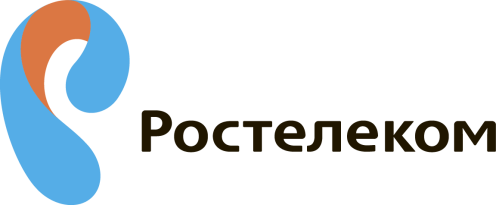 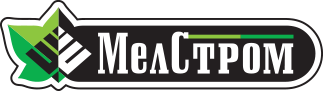 Партнёры
Информационные партнёры
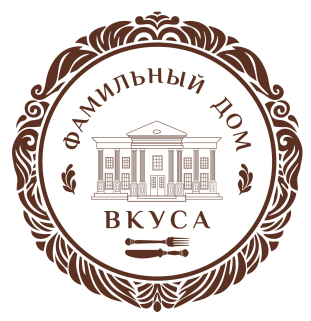 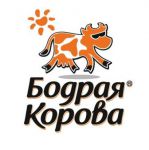 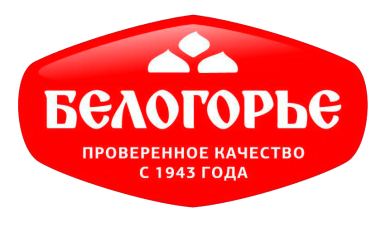 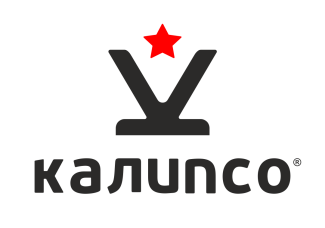 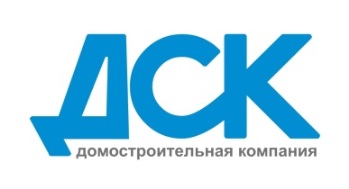 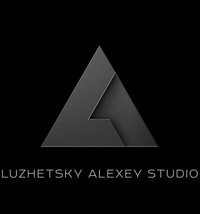 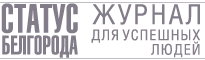 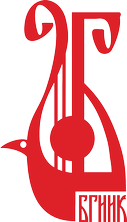 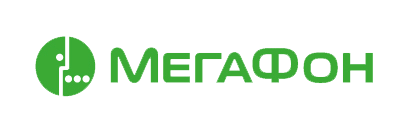 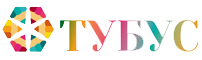 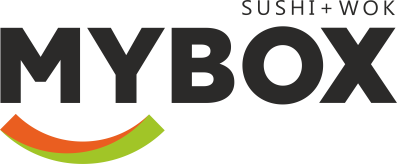 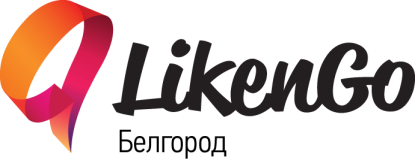 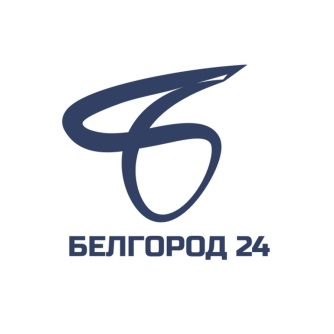 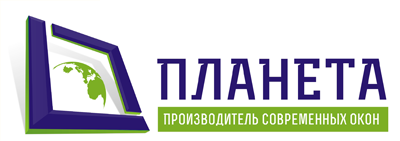 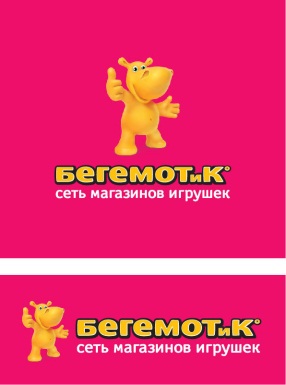 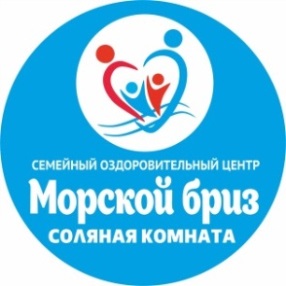 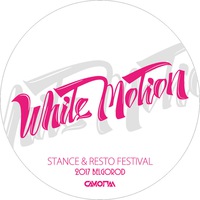 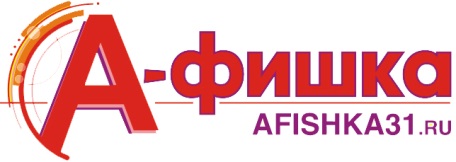 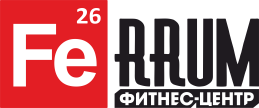 www.belmelfest.ru https://www.facebook.com/BelMelFest/  https://vk.com/belmelfest
13
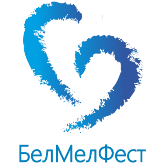 Меловик ждёт вас!
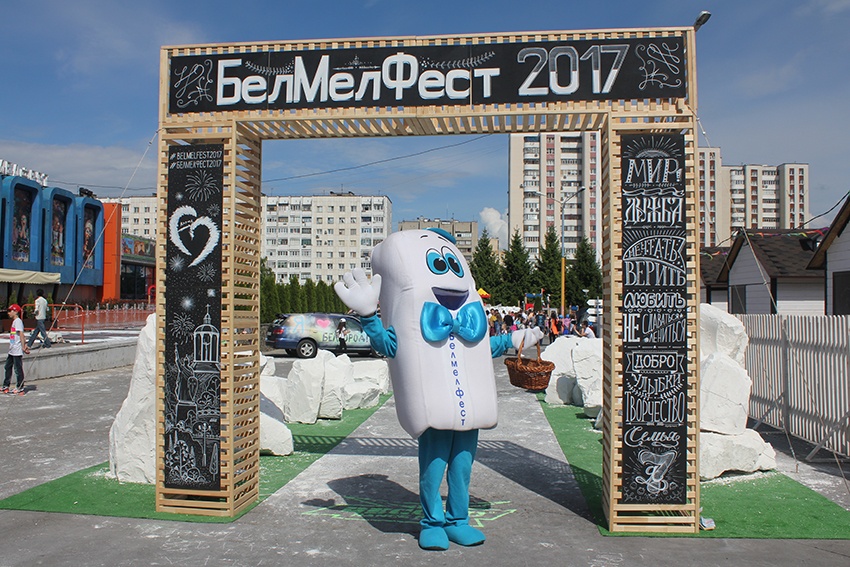 www.belmelfest.ru https://www.facebook.com/BelMelFest/  https://vk.com/belmelfest
14